in integral form
Maxwell’s Equations
Gauss’s Law
Gauss’s Law for Magnetism
Faraday’s Law
Ampere’s Law
[Speaker Notes: dS = n dA
Flux = field integrated over a surface
No magnetiic monopoles
E .dl is an EMF (volts)]
Maxwell’s Equation’s in free space (no charge or current)
Gauss’s Law
Gauss’s Law for Magnetism
Faraday’s Law
Ampere’s Law
[Speaker Notes: dS = n dA
Flux = field integrated over a surface
No magnetiic monopoles
E .dl is an EMF (volts)]
Hertz’s Experiment
An induction coil is connected to a transmitter
The transmitter consists of two spherical electrodes separated by a narrow gap
The discharge between the electrodes exhibits an oscillatory behavior at a very high frequency
Sparks were induced across the gap of the receiving electrodes when the frequency of the receiver was adjusted to match that of the transmitter
In a series of other experiments, Hertz also showed that the radiation generated by this equipment exhibited wave properties
Interference, diffraction, reflection, refraction and polarization
He also measured the speed of the radiation
Check out also this link on Hertz’s wireless experiment
Implication
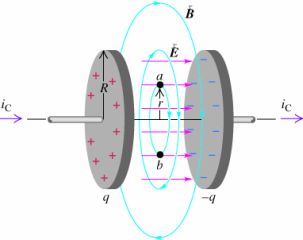 A magnetic field will be produced in empty space if there is a changing electric field. 
    (correction to Ampere’s law)

This magnetic field will be changing.  (initially there was none!)
The changing magnetic field will produce a changing  electric field. (Faraday)
This changing electric field 
     produces a new changing magnetic field.
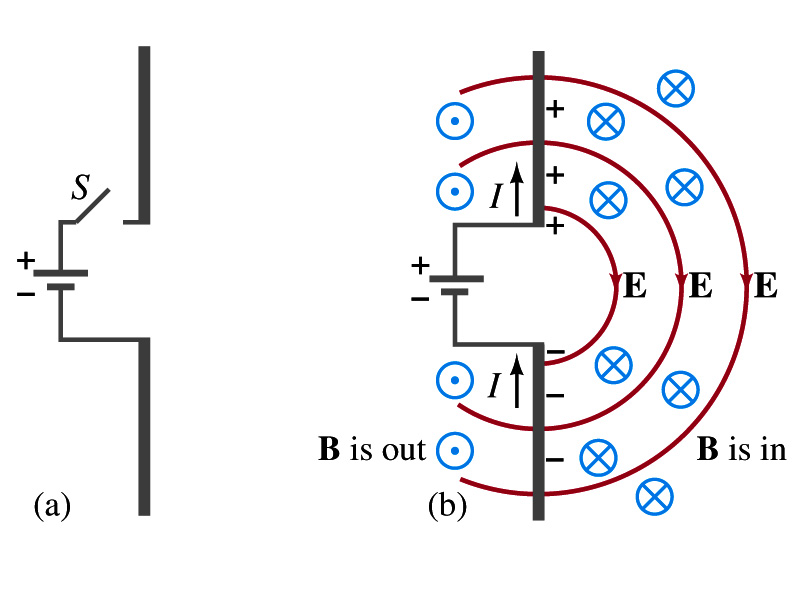 An antenna
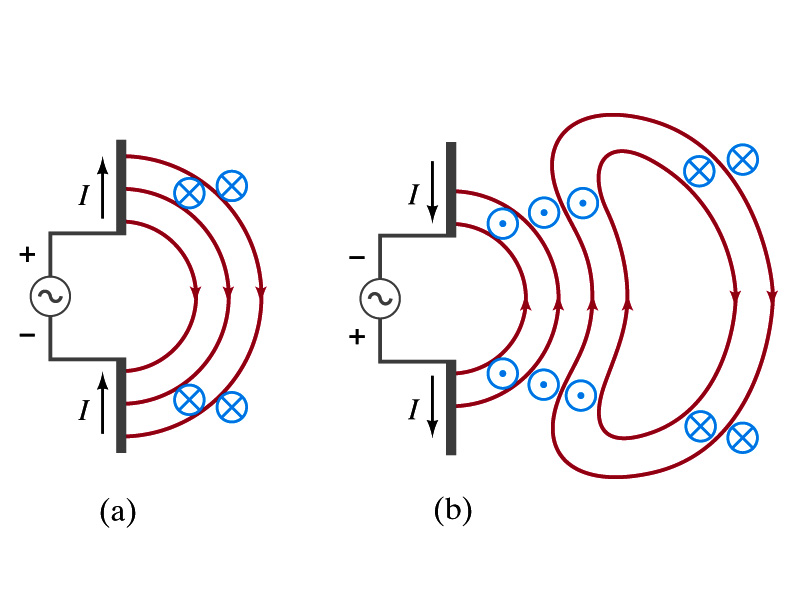 Hook up an 
AC source
We have changed the magnetic field near the antenna
An electric field results!  This is the start of a “radiation field.”
Look at the cross section
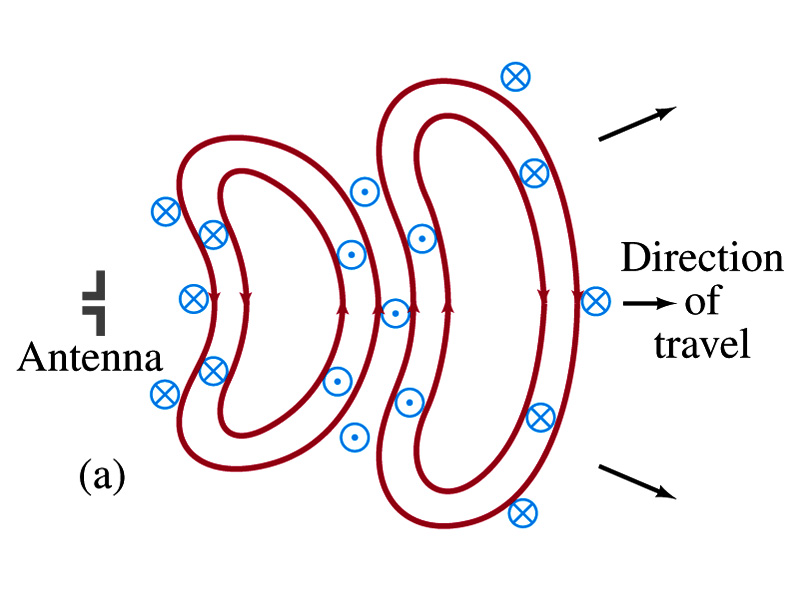 Called:
“Electromagnetic Waves”
Accelerating electric charges give rise to electromagnetic waves
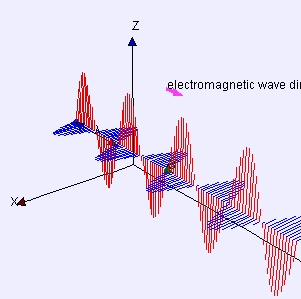 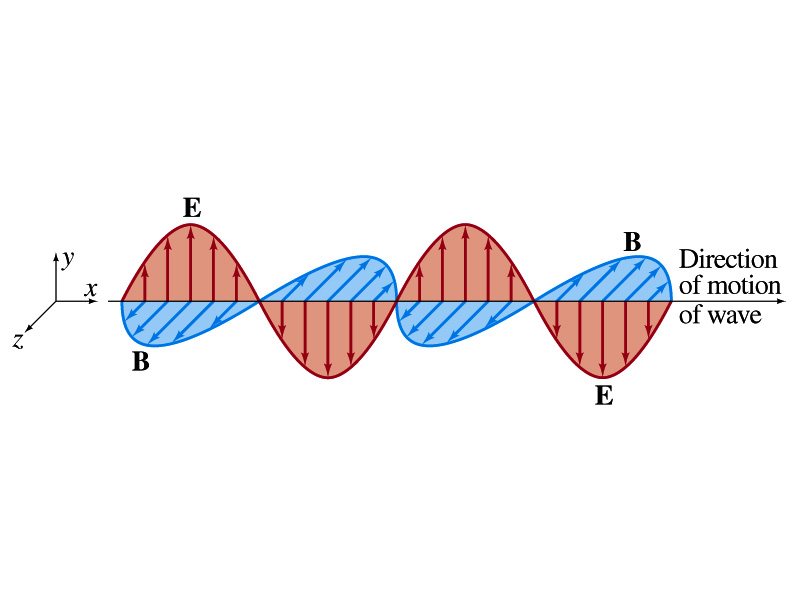 E and B are perpendicular (transverse) 
We say that the waves are “polarized.”
E and B are in phase (peaks and zeros align)
"Electromagneticwave3D" by Lookang many thanks 
to Fu-Kwun Hwang and author of Easy Java Simulation 
= Francisco Esquembre - Own work. Licensed under 
CC BY-SA 3.0 via Wikimedia Commons - http://commons.wikimedia.org/wiki/File:Electromagneticwave3D.gif#/media/File:Electromagneticwave3D.gif
Angular Dependence of Intensity
This shows the angular dependence of the radiation intensity produced by a dipole antenna
The intensity and power radiated are a maximum in a plane that is perpendicular to the antenna and passing through its midpoint
The intensity varies as 
	(sin2 θ) / r2
Harmonic Plane Waves
At t = 0
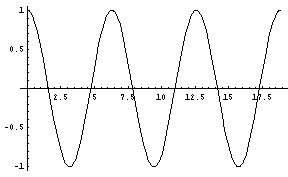 l = spatial period or
        wavelength
x
l
At x = 0
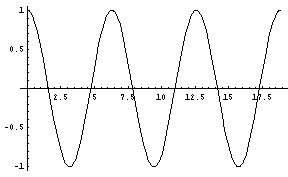 t
T = temporal period
T
Applying Faraday to radiation
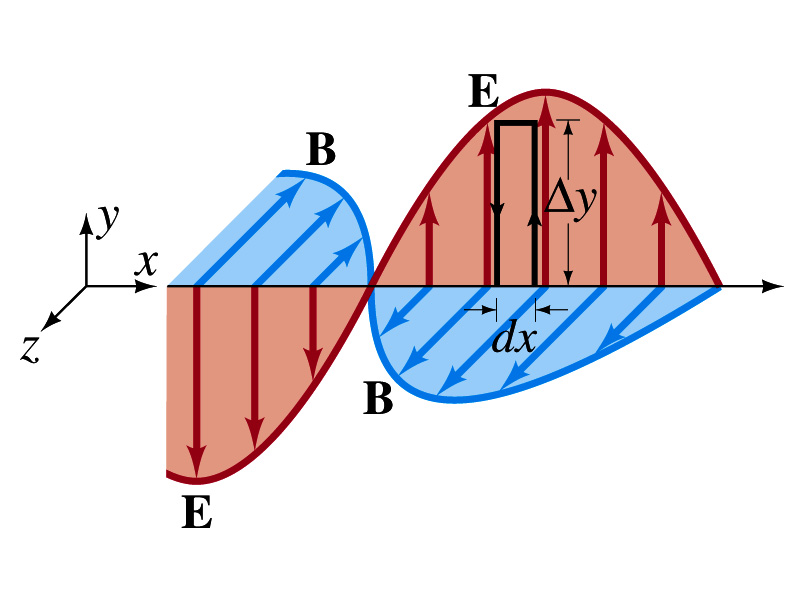 Applying Ampere to radiation
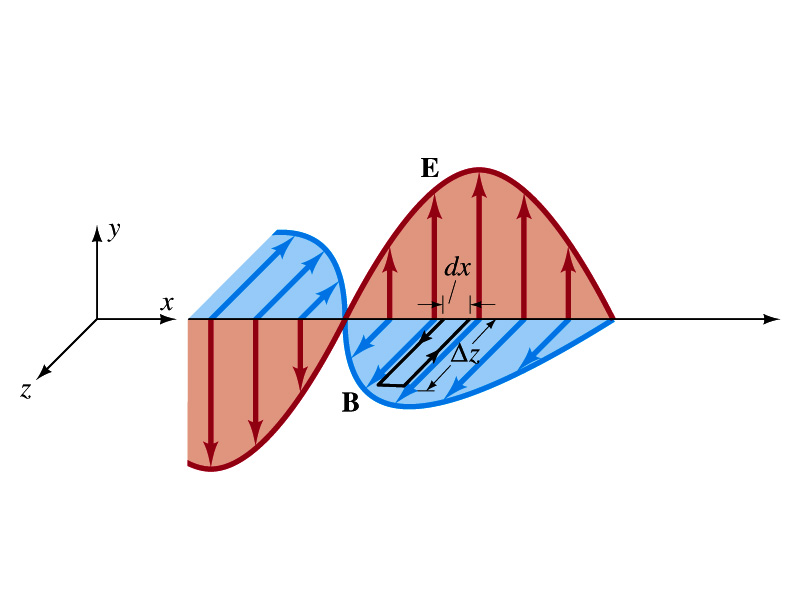 Fields are functions of both position (x) and time (t)
Partial derivatives are appropriate
This is a wave equation!
The Trial Solution
The simplest solution to the partial differential equations is a sinusoidal wave:
E = Emax sin (kx – ωt) 
B = Bmax sin (kx – ωt)
The angular wave number is k = 2π/λ
λ is the wavelength
The angular frequency is ω = 2πƒ
ƒ is the wave frequency
The trial solution
The speed of light (or any other electromagnetic radiation)
The electromagnetic spectrum
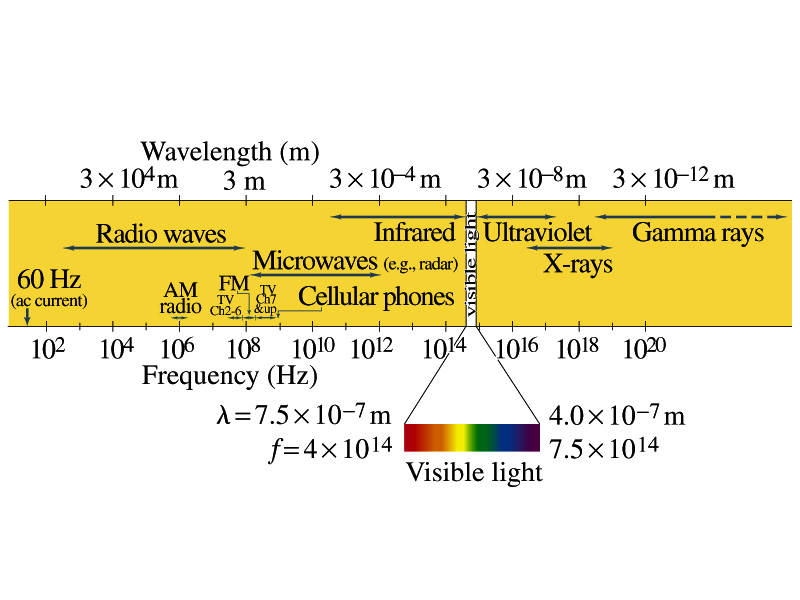 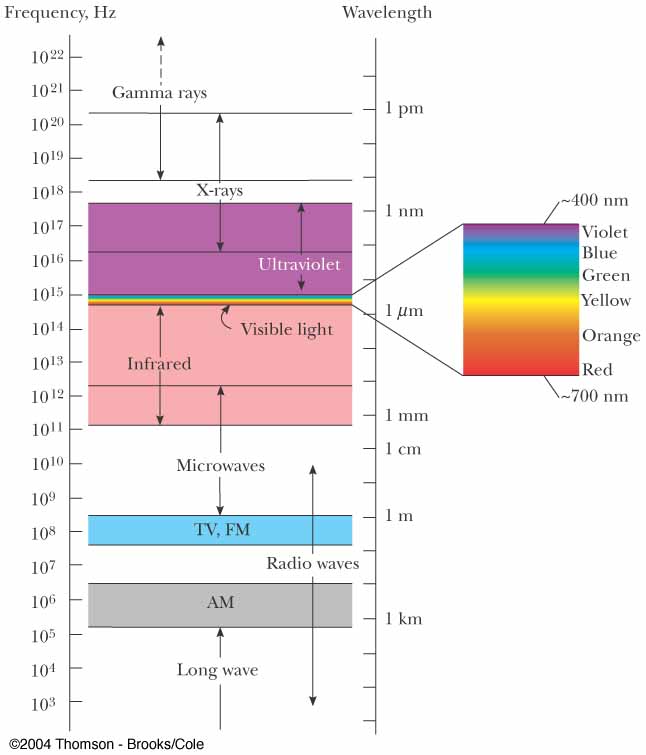 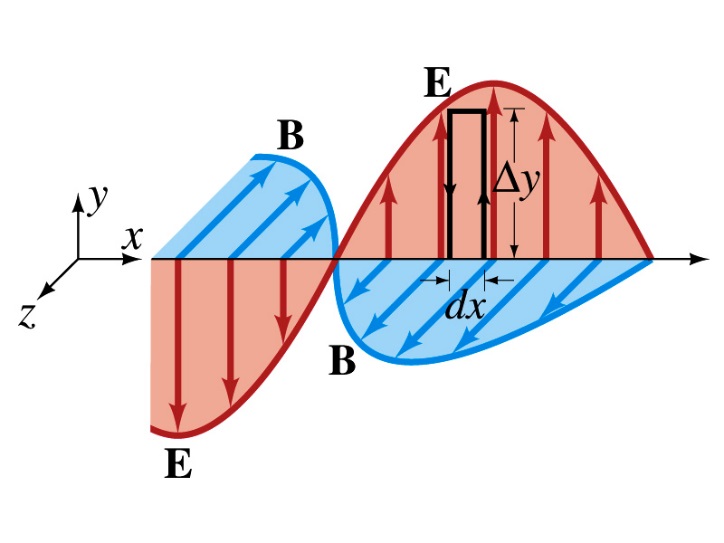 Another look
Energy in Waves
Poynting Vector
Poynting vector points in the direction the wave moves
Poynting vector gives the energy passing through a unit area in 1 sec.
Units  are Watts/m2
Intensity
The wave intensity, I, is the time average of S (the Poynting vector) over one or more cycles
When the average is taken, the time average of cos2(kx - ωt) = ½ is involved
Radiation Pressure
(Absorption of radiation 
        by an object)
Maxwell showed:
What if the radiation reflects off an object?
Pressure and Momentum
For a perfectly reflecting surface, 
	 Δ p = 2U/c and P = 2S/c
For a surface with a reflectivity somewhere between a perfect reflector and a perfect absorber, the momentum delivered to the surface will be somewhere in between U/c and 2U/c
For direct sunlight, the radiation pressure is about 5 x 10-6 N/m2
A Roadmap to Interstellar Flight
We follow proposal by Philip Lubin and others https://www.nasa.gov/multimedia/podcasting/nasa360/index.html
Concept:
Leave main propulsion system in Earth orbit (photon driver)
Propell wafer scale highly integrated spacecraft
gram scale systems coupled with small laser driven sails to achieve relativistic speeds and traverse the distance to the nearest exoplanets in a human lifetime.
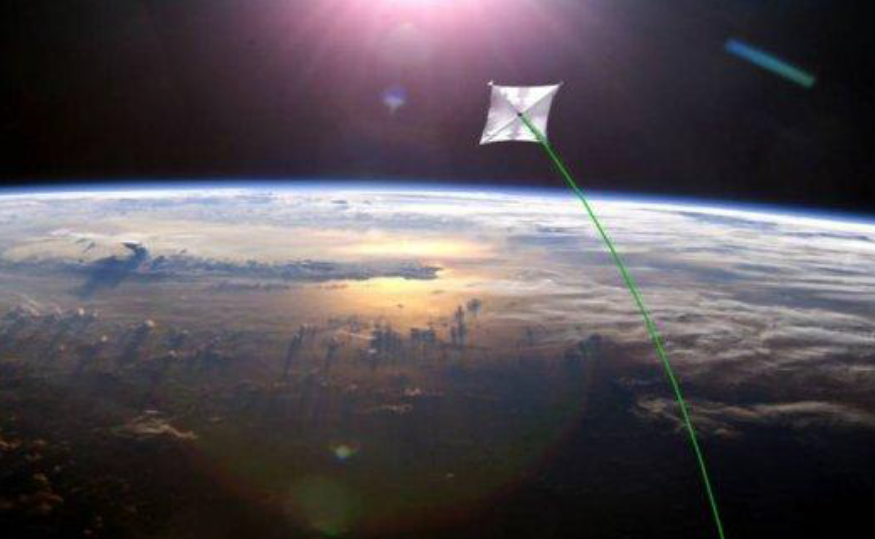 Artist rendition of 
laser driven spacecraft
Philip Lubin, 
JBIS Vol 68 No 05-06 
– May-June 2015
Yes, there are major problems to overcome such as heating o the sail, …
Let’s use this interesting thought experiment for an exercise in 
radiation pressure
[Speaker Notes: dS = n dA
Flux = field integrated over a surface
No magnetiic monopoles
E .dl is an EMF (volts)]
An alternative look at Maxwell’s result adopted for perfect reflection of 
light from sail
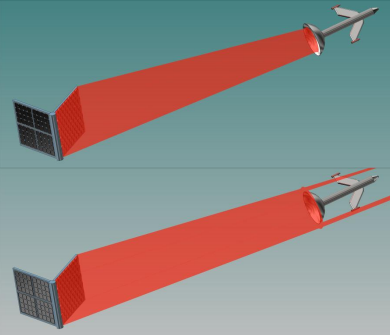 wafer scale 
integrated spacecraft
Laser light
Solar panel
sail
for N photons
Momentum transfer of N reflected photons
Energy of N photons:
Let’s have a look at the non-relativistic approximation for photon driven propulsion in the limit of complete photon reflection
for complete photon reflection otherwise
with 
r=0 (absorption)
r=1 reflection
0<r<1 in between
Newton’s second law
where P=laser power that hits the sail
Acceleration of spacecraft
The laser beam is not perfectly parallel but has divergence θ which depends, according to diffraction theory, on wavelength of the laser light and linear dimension, d, of the emitter
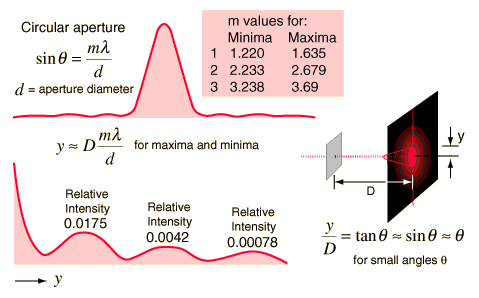 Ds/2
L
L=distance from laser to sail
Physics of diffraction on circular aperture
with d=diameter of aperture (laser source)
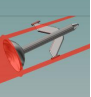 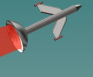 As long as all the laser power is used to propel the
Spacecraft force is constant and given by
Work done on spacecraft
From work-kinetic energy theorem:
Time it takes to reach this speed
Let’s plug in numbers for optimistic example, the DE-STAR 4
(Directed Energy System for Targeting of Asteroids and ExploRation )
paper estimates 10 min for 
time to reach max speed
Note also that relativistic effects 
not considered here create substantial error for v≈0.3c
Trip to Mars in approx. 30 min. and, most exciting, 
Trip to Alpha Centauri in about 15 years